Artificial IntelligenceChapter 03-01
Solving Problems by Searching:
Introduction to Problem Solving
Outline
Problem-solving agents
Problem types
Problem formulation
Example problems
Basic search algorithms  
Uninformed Search Strategies [Ch 03_02]
Informed Search Strategies [Ch 03-03]
2
Search
Search permeates all of AI
What choices are we searching through?
Problem solvingAction combinations (move 1, then move 3, then move 2...) 
Natural language Ways to map words to parts of speech 
Computer vision Ways to map features to object model 
Machine learning Possible concepts that fit examples seen so far 
Motion planning Sequence of moves to reach goal destination
An intelligent agent is trying to find a set or sequence of actions to achieve a goal - a goal-based agent
Fig  3.1    A simple problem-solving agent. 
Formulates first a goal and a problem. 
Searches for a sequence of actions for solving the problem.
Executes the actions one at a time. 
When these are complete, 
it formulates another goal and starts over.
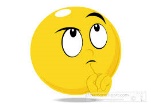 Problem-solving agents (goal-based agents)
function SIMPLE-PROBLEM-SOLVING-AGENT(percept)  returns  an action
     persistent:   seq, an action sequence, initially empty
	            state, some description of the current world state
	            goal, a goal, initially null
	            problem, a problem formulation
     state 	       UPDATE-STATE(state, percept)
     if seq is empty then do
	goal	 FORMULATE-GOAL(state)
	problem	        FORMULATE-PROBLEM(state, goal)
	seq          SEARCH(problem)
	if seq = failure then return a null action
     action         FIRST(seq)
     seq         REMAINDER(seq)
     return   action
formulates first a goal and a problem,
 
searches for a sequence of actions for solving the problem and then 
executes the actions one at a time. 

When these are complete, 
it formulates another goal and starts over.
Fig  3.1    A simple problem-solving agent.
persistent: Existing or remaining in the same state for an indefinitely long time.
5
Example: Romania
Problem: 	The agent is currently in Arad, Romania.
	    	Flight leaves tomorrow from Bucharest
	    	Find a short route driving from Arad to Bucharest.

Formulate goal:
goal: be in Bucharest

Formulate problem:
states: various cities
actions: operators drive between pairs of cities (paths)

Formulate(Find) solution:
Find a sequence of cities (e.g., Arad, Sibiu, Fagaras, Bucharest), that leads from the current state to a state meeting the goal condition
6
Example: Fig 3.2 A simple road map of part of Romania
7
Specifying the task environments – recalled PEAS Description
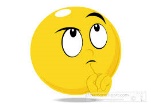 Specifying the task environments – for the Problem-Solving agent
Task environments and their characters for a problem-solving agent.
*Stochastic: the next state of environment is randomly determined. Taxis driver.
*semi-dynamic: Play chess with a clock.
Assumptions
Static or dynamic?
The geography of Romania is static. 
The paths from Arad city to Bucharest city are static.
 
Then, the task environment for the problem-solving agent is assumed to be static (without any change).
Environment is static
The environment is unchanged while the agent is deliberating.
Assumptions
if sequence is empty then
   	goal = FormulateGoal(state)
   	problem = FormulateProblem(state, goal)
   	sequence = Search(problem)
Fully or partially observable?
Once adopted the goal of driving to Bucharest, the agent is considering where to go from Arad. 

For the unknown environment, the agent will: 
not know which of its possible actions (paths) is best. 
have to try one of the actions (paths) of unknown value at random.
Environment is fully observable?
Assumptions
Access to the complete state of environment
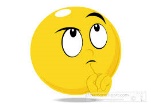 Fully or partially observable?
Assume that the agent has a map of Romania. 
The map provides the agent with information about 
the states (cities, directions, distances between cities) and 
the actions (paths). 
The agent can use the map to:
decide what to do by “examining future actions”. 
The decision eventually leads to states (cities) of known value.
Assume that each city has a sign indicating its arrival at the city:
the agent knows the current state (city). 
 The task environment is assumed to be fully observable.
Environment is fully observable
The environment is partially observable
Access to the complete state of environment
Assumptions
Static or dynamic?
Fully or partially observable?
Discrete or continuous?
On Romania’s map 
Connect each city to several other cities 
Displays only finitely many actions (paths) to choose from at any given state (city). 
For the known environment, the agent knows 
which are states (cities) reached by each action (path).

The task environment is assumed to be discrete: 
at any given state (city), there are only finite many actions (paths) to choose from.
The environment is discrete
Environment is discrete
A finite number of distinct sets of states (percepts, actions).
Specifying the task environments – recalled
Task environments and their characters for a problem-solving agent.
*Static: The environment is unchanged while the agent is deliberating
*Discrete: A finite number of distinct sets of states (percepts, actions)
Assumptions
Static or dynamic?
Fully or partially observable?
Discrete or continuous?
Deterministic or stochastic?
In Romania, 
under the ideal condition, 
if one chooses to drive from Arad to Sibiu, it does end up in Sibiu. 
Conditions are not always ideal: detour. 
The task environment of the agent is assumed to be deterministic.
The environment is deterministic.
Environment is deterministic
The current state and the execution of action determine the next state.
Specifying the task environments – recalled
Task environments and their characters for a problem-solving agent.
Assumptions
Static or dynamic?
Fully or partially observable?
Discrete or continuous?
Deterministic or stochastic?
Episodic or sequential?
Under these assumptions, the solution to any problem is a fixed sequence of actions.  
Given the initial state and the known and deterministic environment, the agent knows exactly 
where it will be after the first action and 
what it will perceive.  (i.e., the reached city – one percept!)
The task environment for the agent is sequential
 Since only one percept is possible after the first action, the  
       solution can specify only one possible second action, and so forth.
The environment is sequential
Environment is sequential
Current decisions (short-term actions) could affect all future decisions (long-term consequences).
Specifying the task environments – recalled
Task environments and their characters for a problem-solving agent.
Assumptions
Static or dynamic?
Fully or partially observable?
Discrete or continuous?
Deterministic or stochastic?
Episodic or sequential?
Single agent or multiple agent?
An agent solving this problem by itself is clearly a single-agent environment
Environment is single agent
Agent operating by itself in an environment
The environment is single agent
Specifying the task environments – recalled
Task environments and their characters for a problem-solving agent.
Problem-solving agents (goal-based agents)
function SIMPLE-PROBLEM-SOLVING-AGENT(percept)  returns  an action
     persistent:   seq, an action sequence, initially empty
	            state, some description of the current world state
	            goal, a goal, initially null
	            problem, a problem formulation
     state 	       UPDATE-STATE(state, percept)
     if seq is empty then do
	goal	 FORMULATE-GOAL(state)
	problem	        FORMULATE-PROBLEM(state, goal)
	seq          SEARCH(problem)
	if seq = failure then return a null action
     action         FIRST(seq)
     seq         REMAINDER(seq)
     return   action
Fig  3.1    A simple problem-solving agent.
persistent: Existing or remaining in the same state for an indefinitely long time.
21
Summary: Search Example - Romania Map Example
Formulate goal: Be in Bucharest.

Formulate problem: states are cities; 
operators drive between pairs of cities (actions)

Find a solution:  Find a sequence of cities (e.g., a path of Arad, Sibiu, Fagaras, Bucharest) that leads from the current state to a state meeting the goal condition
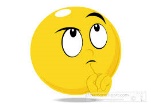 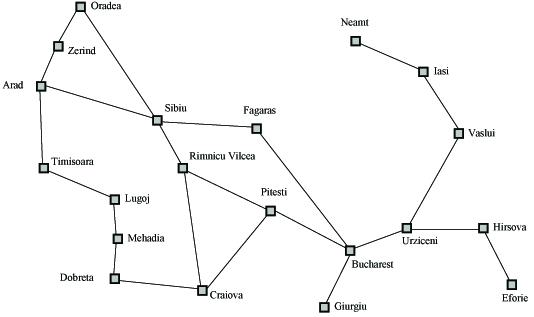 Fig 3.2 A Simplified road map of part of Romania
Search Space Definitions (1)
Maze-Problem Solver?
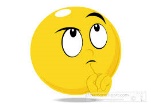 State
Description of a possible state of the world (e.g., cities, In(Arad))
Includes all features of the world that are pertinent to the problem (e.g., directions and distance between two cities)  (In(Arad), d, Zerind )
Initial state
Description of the state, the agent starts the search (e.g., In(Arad)) 
Includes all aspects of the state that are pertinent to the problem.
Goal test
Conditions the agent is trying to meet (e.g., arrived in Bucharest at 8:00 am.)
Goal state
Any state which meets the goal condition (e.g., be In(Bucharest).)
Action
Function that maps (transits) from one state to another (e.g., {Go(Arad, Sibiu), Go(Arad, Timisoara), Go(Arad, Zerind)}
Search Space Definitions (2)
Problem formulation
Describe a general problem as a search problem
A shortest path from In(Arad) to In(Bucharest).) 
Solution
Sequence of actions that transits from the initial state to a goal state
A path of Go(In(Arad), In(Sibiu)), Go(In(Sibiu), In(Fagaras)), Go(In(Fagaras), In(Bucharest))
Solution cost (additive)
Sum of the cost of actions to be taken
Alternative:  sum of distances, number of steps, etc.
Search
A process of finding a solution
Searching through a space of possible states
Search algorithm takes problem as input and returns solution
Execution
Process of executing a sequence of actions (solution)
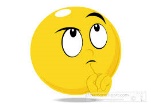 Maze-Problem Solver?
Problem Formulation: Romania Map Example (I)
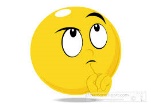 Maze-Problem Solver?
Problem Solving: Romania Map Example (II)
Consider the simpler cases in which the following holds. 
The agent’s world (environment) is static and deterministic. 
The agent’s world is representable by a discrete set of states. 
(e.g., {Arad, Sibiu, Zerind, Bucharest, Timisoara, … } which is a finite number of given cities.)
The agent’s actions are representable by a discrete set of operators. 
(e.g., {Go(Sibiu, Sibiu), Go(Sibiu, Timisoara), Go(Sibiu, Zerind), … } )
Single-State Problem Formulation – Summary (i)
Maze-Problem Solver?
27
Selecting a State Space – Summary (ii)
28
Example: the vacuum world
Single-state problem, 
initial start = 5. 
goal states = {7, 8}
Solution? [Right, Suck]
                 [Right, Suck, Left]
Comment: Vacumn moves Right then Suck.
A single-state consists of two locations with dirt or clean condition.
29
Example: the vacuum world
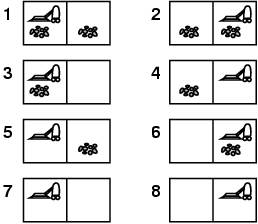 Conformant (Sensorless) Problem 
initial start = {1,2,3,4,5,6,7,8} 
Right goes to {2,4,6,8}
Left goes to {1, 3, 5, 7}
Solution? [Right, Suck, Left, Suck] 
	or   [Left, Suck, Right, Suck] 
Comments: V can begin to go from   
    1 to 2, 3 to 4, 5 to 6, or 7 to 8.   
    It needs Right, Suck, Left, Suck   
    (since V is sensorless. etc.)
30
Example: vacuum world
Contingency problem 
*Nondeterministic: Suck may dirty a clean carpet (i.e., Suck occasionally fails). 
Partially observable: location, dirt at the current location (i.e., local sensing: dirt, location).
Percept: [L, Clean], i.e., start in state = 5 or state = 7. The initial state = {5, 7}
Solution? [Right, if dirt then Suck]
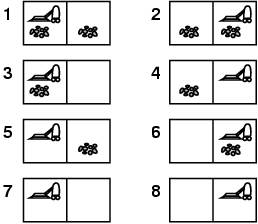 *Nondeterministic: actions have possible outcomes without any attached probabilities
31
Example: Vacuum world state space graph
2
1
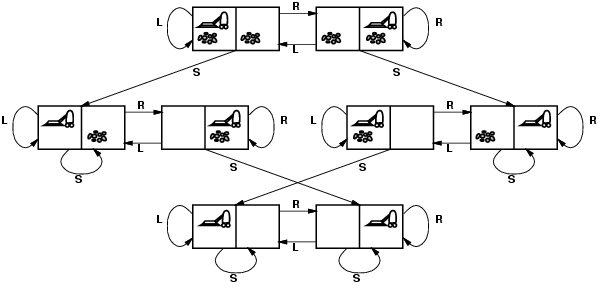 states?
actions?
goal test?
path cost?
5
3
6
4
8
7
Fig 3.3  The state space for the vacuum world. Links denote actions: L = Left, R = Right, S = Suck.
32
Example: Vacuum world state space graph
2
1
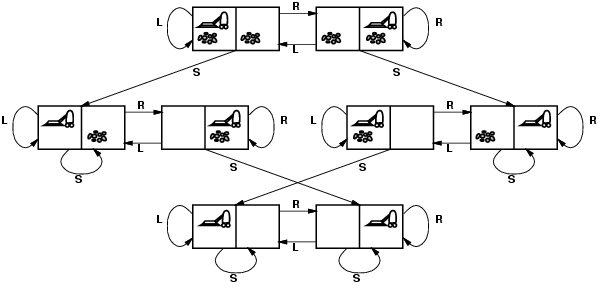 5
3
4
6
7
8
33
Formulating Problem as a Labeled Graph
R
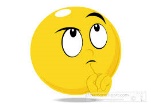 1
2
L
R
L
S
S
R
R
L
L
4
3
5
6
In the graph (search graph) 
each node represents a possible state; 
a node is designated as the initial state; 
one or more nodes represent goal states, 
states the agent is considered accomplished. 
each edge represents a state transition caused by a specific agent action; 
associated with each edge is the cost of performing that transition.
R
R
L
L
S
S
S
S
R
L
7
8
R
S
S
Initial state:  Percepts In(A), either In(2, 2, 0, 1) or In(0, -, -, -). The state is [2, 2, 0, 1] or [0, -, -, -].                             
Goal states:  Percepts In(g1) and In(g2)
               In(g2) is In(0, 1, 2, 1) or In(-, -, 0, -). The state is [0, 1, 2, 1] or [-, -, 0, -]. 
               In(g1) is In(0, 1, 2, 1) or In(-, -, 0, -). The state is [0, 1, 2, 1] or [-, -, 0, -]. 
                 State and percept specifications are interchangeable. The state specification is [h, r, t, l], where h is 	            the side that the mouse heads to, r/l is the right/left side of the mouse, and t is the mouse’s tail. 
                                                    h                                                                                             t

                                          l                   r                                                                          r                   l
                                                                                                        
                                                                                                             h
                                                          t 						h
                                                                                                              l                      r                             


                                                                                                                         t
The actions of the mouse agent are defined as follows:
	leftTurn([h, r, t, l], [l, h, r, t]), 
     rightTurn([h, r, t, l], [r, t, l, h]),
     forward([h, r, t, l ], [h’, r,’ t’, l’]) 

For Example, a number of choices for specifying the actions:
leftTurn(In(2, 2, 0, 1), 0, In(1, 2, 2, 0)), where a middle parameter is a number of grid forwarded.
rightTurn(In(2, 2, 0, 1), 0, In(2, 0, 1, 2)). rightTurn([2, 2, 0, 1], 0, [2, 0, 1, 2]). rightTurn([2, 2, 0, 1], [2, 0, 1, 2]).
forward(In(0, 1, 2, 1), 1, In(-, -, 0, -)). forward([0, 1, 2, 1], 1, [-, -, 0, -]). forward([0, 1, 2, 1], [-, -, 0, -]).
Let 0, 1, and 2 represent hole, wall, and open, respectively.
Let h, r, l, and t be assigned a value 0, 1, and 2 for the adjacent hole, wall, and open.
g1
g2
A
SADBEGCF
Search Graph
S
How do we reach a goal state from the initial node S? 
initial node with a state 
			     10                         4
	       3
                                                             7	   
                          5             2          5
                   4							   Tree Search Graph
                                      1                        3			 goal nodes with states  
                                       

There may be several possible ways. Or none! 
Factors to consider: 
cost of finding a path; 
cost of traversing a path.
A
D
B
C
E
B
A
C
F
G
F
S
G
D
E
Reachability
Shortest Paths
Algorithms’ Efficiency
S
A
B
E
D
C
F
G
1
S
4. 3
3, 2
3
2
5, 5
A
D
10, 6
2, 4
1,7
(S. 0, 0)
(S, 3, A),   (S, 4, D),
(S, 4, D),   {(A, 2, E),    (A, 3, S),   (A, 5, D),  (A, 10, B)}
{(A, 2, E),  (A, 3, S),   (A, 5, D),  (A, 10, B)} {(D, 1, E), (D, 4,  S), (D, 5, A)}
  
(A, 3, S),   (A, 5, D),  (A, 10, B)} {(D, 1, E), (D, 4,  S), (D, 5, A)} {( E, 1, D),    
                  (E, 2, A),  (E, 3, G),   (E, 5, B)}
(A, 5, D),  (A, 10, B)} {(D, 1, E), (D, 4,  S), (D, 5, A)} {( E, 1, D),    
                  (E, 2, A),  (E, 3, G),   (E, 5, B)}
(A, 10, B) {(D, 1, E), (D, 4,  S), (D, 5, A)} {(E, 1, D), (E, 2, A), (E, 3, G), 
                   (E, 5, B)} {(B, 4, C),   (B, 5, E),   (B, 7, F),   (B, 10, A)}
4
6
E
B
5, 9
7, 11
3, 8
4, 10
8
11
10
F
G
C
SADBEGCF
Search Graph
S
S
How do we reach a goal state from the initial node S? 
initial node with a state 
			     10                         4
	       3
                                                             7	   
                          5             2          5
                   4							     Tree search graph
                                      2                        3			 goal nodes with states  
                                       

There may be several possible ways. Or none! 
Factors to consider: 
cost of finding a path; 
cost of traversing a path.
A
D
A
B
C
B
E
A
D
G
C
F
F
S
E
B
G
D
G
E
F
C
Reachability
Shortest Paths
Algorithms’ Efficiency
1
S
4, 3
3, 2
5, 4
D
3
A
2
2, 6
2, 9
10, 5
(S, -, -)
(S, 3, A) (S, 4, D)
(S, 4, D) { (A, 5, D) (A, 10, B) }
{(A, 5, D) (A, 10, B) } {D, 2, E)}
{(A, 10, B) } {D, 2, E)}
{D, 2, E)} { (B, 4, C) (B, 7, F)}
{ (B, 4, C) (B, 7, F)} {(E, 2, A) (E, 3, G) (E, 5, B)}
{(B, 7, F)} {(E, 2, A) (E, 3, G) (E, 5, B)}
{(E, 2, A) (E, 3, G) (E, 5, B)}
{(E, 3, G) (E, 5, B)}
(E, 5, B)}
6
5
B
E
5, 11
4, 7
7, 8
3, 10
C
F
G
7
8
10
Problem Solving as Search - State Search space
Search space: a set of states reachable from an initial state S0 via a (possibly empty/finite/infinite) sequence of state transitions. 
To achieve the problem’s goal 
search the space for a (possibly optimal) sequence of state transitions starting from S0 and leading to a goal state; 
execute (in order) the actions associated with each transition in the identified sequence of state transitions. 
The two steps above can be interleaved depending on the features of the agent’s world (such as for contingency problems).
State-actions for our case.
Nondeterministic and/or partially observable  contingency problem
percepts provide new information about current state
Solution is a tree or policy
often interleave search and execution
Problem Solving as Search
Example: The 8-puzzle
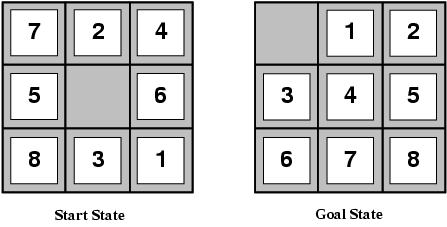 states? Locations of tiles (i.e., puzzle environments)
actions? Move blank left, right, up, down 
goal test? = goal state (given)
path cost? 1 per move (total number of moves)

[Note: optimal solution of the n-Puzzle family is NP-hard]
42
2
8      3
1
6
4
7
5
PERMUTATIONS and Combination

A permutation of size 𝑛 is 
a way of arranging the numbers between 1 and 𝑛. 
Each number must be used and can only be used once. 
Permutation is a number of ways of selecting and arranging items in which order matters.
Combination is a number of ways of selecting items in which order does not matter.
Combination(3, 3)
Permutation(3, 3)
Generate Permutation(4, 4) on {A, B, C, D} which is 24.


				        [ABCD]


	    A[BCD]                B[CDA]	                      C[DAB]                   D[ABC]


AB[CD]   AC[DB]   AD[BC]  BC[DA]   BD[AC]  BA[CD]   CD[AB] CA[BD] CB[DA]  DA[BC]   DB[CA]  DC[AB]



ABC[D]  ABD[C]  ACD[B] ACB[D]  ADB[C] ADC[B]  BCD[A]  BCA[D] BDA[C] BDC[A]  BAC[D]  BAD[C]  
					                  		 CDA[B] CDB[A]  CAB[D]  CAD[B]  CBD[A]  CBA[D]   
                                                                                                                          		DAB[C]  DAC[B]  DBC[A] DBA[C]  DCA[B]  DCB[A]
Combination(4, 4)
Permutation(4, 4)
Formulating the 8-puzzle Problem
The 8-puzzle – Successor Function
The successor function is knowledge about the 8-puzzle game, 

but it does not tell us 
which outcome 
to use, nor 
to which state of the board should it be applied?
L
U
R
Search is about the exploration of alternatives
R
L
Example: The 8-puzzle
(S)
R
L
U
R
L
D
D
U
R
L
R
L
R
D
U
U
R
D
U
D
L
L
(G)
Problem Formulation
Choose an appropriate data structure to represent the world states. 
Define each operator as a precondition/effects pair where the 
precondition holds exactly in the states the operator applies to, 
effects describe how a state changes into a successor state by applying the operator. 
Specify an initial state.  
Provide a description of the goal (used to check if a reached state is a goal state).
2
8      3
Formulating the 8-puzzle Problem
1
6
4
7
5
States: each represented by a 3 × 3 array of numbers in [0 . . . 8], 
             where value 0 is for the empty cell.
2   8   3 
becomes   A     = 	1   6   4 
			7   0   5
Formulating the 8-puzzle Problem (state-space)
24 operators
Preconditions:  A[3, 2] = 0 
	          A[3, 2] ← A[3, 1] 
Effects:      	
	          A[3, 1] ← 0
Op(3,2,L)
Preconditions and Effects
Example: Op(3,2,R) 
2    8    3 			 	2    8    3 
1    6    4 			 	1    6    4 
     7    0    5 			 	7    5    0
Preconditions:   A[3, 2] = 0 
		      A[3, 2] ← A[3, 3] 
Effects:      	
		      A[3, 3] ← 0 
We have 24 operators in this problem formulation . . . 20 too many!
Op(3,2,R)
2
8      3
1
6
4
A Better Formulation of the Problem
7
5
States: each represented by a pair (A,(i, j)) where: 
A is a 3 × 3 array of numbers in [0 . . . 8] 
(i, j) is the position of the empty space (0) in the array. 

node
2   8   3 
  state          (  1   6   4  , (3, 2))
		7   0   5
A Better Formulation
Operators: 4 operators of the form Opd  (also called action)
                    where d ∈ {L, R, U, D}. 
        Opd  moves the empty space in the direction d. 
Example:
		2   8   3				2   8   3
	        (  1   6   4   , (3, 2))		        (  1   6   4   , (3, 1))
		7   0   5				0   7   5
OpL
Preconditions and Effects
Example: OpL 

	 2  8  3 					2  8  3
         ( 1  6  4  ,  (3, 2) ) 		                (	1  6  4  , (3, 1)) 
	 7  0  5 					0  7  5 

Let (r0, c0) be the position of 0 in A. 
Preconditions: c0 > 1 //allow to move L

		A[r0, c0] 	← A[r0, c0 − 1]   //assign 7 to 0 loc…
Effects: 	A[r0, c0 − 1] ← 0 		       //assign 0 to A[…
		(r0, c0) 	← (r0, c0 − 1)      //set new loc (3, 1) having 0
OpL
Half states are not reachable?
Can this be done? 
              (S)				           (G)

                                   any steps


        N(S) = 0 + 1		              N(G) = 1 + 1
(0 tile not in order, 		         (1 tile 7 not in order,
 empty tile in row 1)                          empty tile in row 1)
 Can anyone do it?
         Their parity (mod 2) are distinct. No solution.
⟾
Half states are not reachable?
Let the 8-puzzle be represented by tiles that have the face values {a1, a2, a3, a4, a5, a6, a7, a8, a9}. 
We say (ai, aj ) is an inversion if neither tile ai nor tile aj is blank, when their locations i < j, their face values s ai > aj .
(ai = 8, aj = 7), where i = 7, j = 8
This yields that i < j and ai > aj .
For this configuration, there is only one inversion for a7 = 8. This is because for 1 < 2, a1 = 1 < a2 = 2;  for 1 < 3, a1 = 1 < a3 = 3; …, 1< 8, a1 = 1 < a8 = 7; no inversion for a1 = 1 ; for 2 < 3, a2 = 2 < a3 = 3; 2 < 4, a2 = 2 < a4 = 4; …, for a2 = 2 < a8 = 7; no inversion for a2 = 2;  etc.
The one on the left has 0 inversions and the second on the right has 1 (8 > 7, tile 7 is only one appeared after the tile 8). 
Claim: # of inversions modulo two remains the same after each move.
Half states are not reachable?
Can this be done? 


                                           ?




Can anyone solve it? But no one ever do it!
⟾
⟾
Represent            a number of transitions
What is the Actual State Space? 

The set of all states? 
[e.g., a set of 16! states (configurations) for the 15-puzzle] 
The set of all states reachable from a given initial state? 
[e.g., a set of 16!/2 states for the 15-puzzle] 

In general, the answer is a) 
[because one does not know in advance which states are reachable]
 
But a fast test determining whether a state is reachable from another is very useful, as search techniques are often inefficient when a problem has no solution
Example: The 8-puzzle
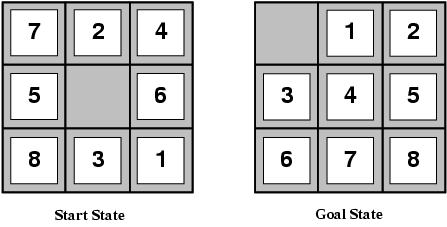 states? locations of tiles 
actions? move blank left, right, up, down 
goal test? = goal state (given)
path cost? 1 per move

[Note: optimal solution of n-Puzzle family is NP-hard]
65
INVERSION NUMBER 
An inversion in a permutation is a pair of numbers such that the larger number appears to the left of the smaller one in the permutation. 
For example, in n-puzzle,  (ai, aj ) is an inversion if neither tile ai nor tile aj is blank when their locations i < j, their face values s ai > aj.
The inversion number of a permutation is the total number of inversions. 

Comments:
One way to help calculate the inversion number is to look at each position in the permutation and count how many smaller numbers are to the right, and then add those numbers up. 
Inversion number can be thought of as a measure of how “out of order” a permutation is.
Example:
		1 2 3 4 5 6
		4 6 2 5 1 3
Inversion number: 3 + 4 + 1 + 2 + 0 + 0 = 10
		1 2 3 4 5 6
		4 2 1 6 5 3 
Inversion number: 3 + 1 + 0 + 2 + 1 + 0 = 7
		4 2 1 6 5 3
		4 6 2 5 1 3
Inversion number: 0 + 2 + 0 + 1 + 0 + 0 = 3
4 6 2 5 1 3
1 2 3 4 5 6  = 3
4 6 2 5 1 3
1 2 3 4 5 6  = 4
4 6 2 5 1 3
1 2 3 4 5 6  = 1
4 6 2 5 1 3
1 2 3 4 5 6 = 2
4 6 2 5 1 3
1 2 3 4 5 6  = 0
4 6 2 5 1 3
1 2 3 4 5 6 = 0
For 4, {1, 2, 3,} has to be before 4, which yields 3.
Puzzle Solvability
For a given grid of width N, check whether if a N*N – 1 puzzle is solvable or not by following below simple rules :  
If N is odd, then puzzle instance is solvable if number of inversions is even in the input state.
If N is even, puzzle instance is solvable if 
the blank is on an even row counting from the bottom (second-last, fourth-last, etc.) and number of inversions is odd.
the blank is on an odd row counting from the bottom (last, third-last, fifth-last, etc.) and number of inversions is even.
For all other cases, the puzzle instance is not solvable.
Solvable 

Time Complexity : O(n2)
Space Complexity: O(n)

How does this works?Fact 1:    For a grid of odd width, all legal moves preserve the polarity 
               (even or odd) of the number of inversions.Proof of Fact 1 
Moving a tile along the row (left or right) doesn’t change the number of inversions, and therefore doesn’t change its polarity.
Moving a tile along the column (up or down) can change the number of inversions. The tile moves past an even number of other tiles (N – 1). So move either increases/decreases inversion count by 2, or keeps the inversion count same.
Example: The 8-puzzle
N = 0 + 3 = 3. That is, N mod 2 = 1.
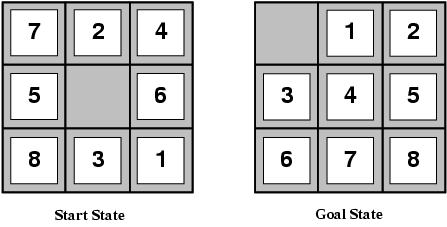 states?
actions?
goal test?
path cost?
Fig 3.4  A Typical Instance of the 8-Puzzle.     Both  have the distinct parity. The goal state cannot be reached from the starting state. Thus this does not have a solution.
71
Example Problems – Eight Puzzle
States: tile locations

Initial state: one specific tile configuration

Operators:  move (blank?) tile left, right, up, or down

Goal:  tiles are numbered from one to eight around the square

Path cost:  cost of 1 per move (solution cost same as number of most or path length)

Eight puzzle applet
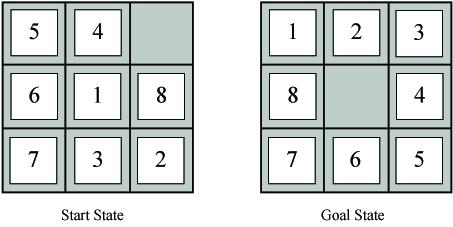 N(S) = 16 + (3) = 19	N(G) = 7 + (2)
17 mod 2 = 1		9 mod 2 = 1
They have the same parity, and the goal state can be reached from the starting state. Thus, it has the solution.
G :     (2, 8, 3, 1, 6, 4, 7, 0, 5)
(S):    (1, 2, 3, 8, 0, 4, 7, 6, 5)
At (S), 
1, n1 = 3 (All the integers after 1 in (S), 2, 3, 8 	 are successors of 1 in (S),     
                 but are the predecessors of 1 in G). 
2, n2 = 0 (All the integers after 2 in (S) are 
                 not the predecessor of 2 in G).
3, n3 = 1 (Only 8 is the successor of 3 in (S)   
                 but 8 is the predecessor of 3 in G).
8, n4 = 0 (4, 7, 6, 5 are the successors of 8 in 
                 (S) and are successor of 8 in G). 
4, n5 = 1 (6 is the successor of 4 in (S), but is 
                 the predecessor of 4 in G). 
7, n6 = 1 (6 is a successor of 7 in (S). and is 
                 the predecessor of 7 in G).
6 n7 = 0 (5 is the successor 6 in (S), and is 
                also a successor of 6 in G).
5, n8 = 0 (5 in both (S) and G has no     
                 successor.)
Inversions Number: 
N((S)) = 3 + 0 + 1 + 0 + 1 + 1 + 0+ 0 = 6
Example: The 8-puzzle
Problem:  Go from state A to state G.⇰
⟾
(S)input state    …               G goal State
(G) is reachable from (S) because:
(S) does satisfy the following statement:
If a state (S) is such that
if the width is odd, then the state (S) has an even number of inversions from (G).
So as vice versa, (G) is reachable by (S).
(S) is reachable from (G) because the input state (G) satisfies the following statement:
If a state (G) is such that
if the width is odd, then the state (G) has an even number of inversions from (S).
So as vice versa that (S) is reachable from (G).
Example: The 8-puzzle
Problem:  Go from state S to state G.⇰
⟾
⟾
(S)  input state      …                  G goal state
G  input state  …                       (S) goal state
N((G)) = 3 + 0 + 1 + 1 + 0 + 0 + 1+ 0 = 6
N((S)) = 1 + 2 + 1 + 0 + 2 + 0 + 0+ 0 = 6
(S) : (2, 8, 3, 1, 6, 4, 7, 0, 5)
 S:    (1, 2, 3, 4, 0, 5, 6, 7, 8)
At S, 
1, n1 = 3 (2,3,8 are successors of 1 in S,  but  
                are the predecessors of 1 in (S). 
2, n2 = 0 (All the six integers after 2 in S are 
                 the successors of 2 in (S)).
3, n3 = 1 (Only 8 is the successor of 3 in S but 
                 8 is the predecessor of 3 in (S)).
4, n4 = 2 (6, 8 are successors of 4 in S but 
                 they are predecessors of 4 in (S)). 
5, n5 = 3  (6,7,8 are successors of 5 in S, but 
                 are the predecessor of 5 in (S)). 
6, n6 = 1 (8 is a successor of 6 in S but a 
                 predecessor of 6 in (S)).
7, n7 = 1 (8 is the successor 7 in S, and is a 
                predecessor of 7 in (S().
8, n8 = 0 (8 has no successor in S).
Inversions Number: 
N(S) = 3 + 0 + 1 + 2 + 3 + 1 + 1+ 0 = 11
Example: The 8-puzzle
Problem:  Go from state S to state (S).⇰
⟾?
S                 …      X            (S)
Is (S) reached from S?
This N = 3 (width)
N(S) = (3 + 0 + 1 + 2 + 3 + 1 + 1+ 0 )    
        = 11.
Since N =3 and N(S) is not even, then (S) cannot be reached by S.
Example: The 8-puzzle
Problem:  Go from state S to state G.⇰
(S) is not reachable by S because the input state S dissatisfies the statement:
“(S) is reachable from S
if a state S is such that
if the width is odd, then the state S has an even number of inversions from (S). ”
So as vice versa that S cannot reach from (S).
⟾?
S input state         …     X           (S) goal state
N((S)) = 1 + 6 + 1 + 0 + 2 + 0 + 1+ 0 = 11
N(S) = 3 + 0 + 1 + 2 + 3 + 1 + 1+ 0 = 11
(S) cannot be reached by S, or vice versa. These are not solvable.
How to check if an instance of 15-puzzle is solvable?
Given a 4×4 board with 15 tiles (every tile has one number from 1 to 15) and one empty space. 

The objective is to place the numbers on tiles in order using the empty space. 
Allow to slide four adjacent (left, right, above and below) tiles into the empty space. 

For example,  
        ?   N is defined by #inversions + blank in a row (bottom-up)
           if both mod(N/2) = mod(N’/2), then the problem is solvable.
           Otherwise, it is not solvable      (Use the parity to solve it)
Not a solvable state because Even(#Inversions) == Odd(empty tile row number) is false == true yielding a false result.
How to check if an instance of 15-puzzle is solvable?
                                                                                         mod(2/2) = 0 
                                                                                                                               mod(1/2) = 1
					             			            their parity         
                                                                                                                                is  distinct. 					                                                        Not solvable                           
Initial Configuration   N=1+1=2                    Final Configuration  N’=0+1
   Puzzle’s Width N = 4 (even)                       
   Final Configuration:  	1 2 3 4 5 6 7 8 9 10 11 12 13 14 15
   Initial Configuration: 	2 1 3 4 5 6 7 8 9 10 11 12 13 14 15
   Inversion Number:               1+0+0+0+0+0+0+0+0+0+0+0+0+0+0 = 1 (odd)
    Empty tile is located on  row 1  (counting from bottom up) (odd)
not solvable!?
Puzzle Solvability
For a given grid of width N, check whether if a N*N – 1 puzzle is solvable or not by following below simple rules :  
If N is odd, then puzzle instance is solvable if number of inversions is even in the input state.
If N is even, puzzle instance is solvable if 
the blank is on an even row counting from the bottom (second-last, fourth-last, etc.) and number of inversions is odd.
the blank is on an odd row counting from the bottom (last, third-last, fifth-last, etc.) and number of inversions is even.
For all other cases, the puzzle instance is not solvable.
Fact 2: For a grid of even width, the following is invariant:  
            boolean((#inversions even) == (blank on odd row from bottom)). 
Proof of Fact 2 
Moving a tile along the row (left or right) doesn’t change the number of inversions and doesn’t change the row of the blank.
Moving a tile along the column (up or down) does change the number of inversions. The tile moves past an odd number of other tiles (N – 1). So the number of inversions changes by odd number of times. The row of the blank also changes, from odd to even, or from even to odd. So both halves of the invariant changes. So its value is preserved.
If N is even, puzzle instance is solvable if 
the blank is on an even row counting from the bottom (second-last, fourth-last, etc.) and number of inversions is odd.
the blank is on an odd row counting from the bottom (last, third-last, fifth-last, etc.) and number of inversions is even.
Example: Consider the move (blank) above. The number of inversions on the left is 49, and the blank is on an even row from the bottom. So the value of the invariant is “false == false”, which is true. The number of inversions on the right is 48, because the 11 has lost two inversions, but the 14 has gained one. The blank is on an odd row from the bottom. So the value of the invariant is “true==true”, which is still true.
Parity: mod((49+2)/2) = 1
mod((48+3)/2) = 1. It is solvable for their polarity are the same.
N(49) = 3. Since w is even, N is odd(3) and blank is even(2).
N(49) is solvable state.
48 inversions 
blank on odd row from bottom
49 inversions 
blank on even row from bottom
Mod((49+2)/2) == Mod((48+3)/2) implies it is solvable. They preserve the parity.
Combining Fact 1 + Fact 2 = Fact 3:   
If the width is odd, then every solvable state has an even number of inversions. If the width is even, then every solvable state has 
an even number of inversions if the blank is on an odd numbered row counting from the bottom;
an odd number of inversions if the blank is on an even numbered row counting from the bottom;

Proof of fact 3:  
The initial (solved) state has those properties.
Those properties are preserved by every legal move.
Any solvable state can be reached from the initial state by some sequence of legal moves.
What is an inversion here? 
Consider the tiles written out in a row: 1 8 2 X 4 3 7 6 5Number of inversions = 0 + 6 + 0 + 1 + 0 + 2 + 1 + 0 = 10.Illustration:
If N is odd, then puzzle instance is solvable if number of inversions is even in the input state.
What is an inversion here? 
If we assume the tiles written out in a single row (1D Array) instead of being spread in N-rows (2D Array), a pair of tiles (a, b) form an inversion if a appears before b but a > b. For above example, consider the tiles written out in a row, like this: 2 1 3 4 5 6 7 8 9 10 11 12 13 14 15 X The above grid forms only 1 inversion i.e. (2, 1).Illustration:
Not a solvable state because Even(#Inversions) == Odd(empty tile row number) is false == true yielding a false result.
Not a solvable state because Even(#Inversions) == Odd(empty tile row number) is false == false yielding a true result.
Not a solvable state because Even(#Inversions) == Odd(empty tile row number) is true == true yielding a true result.
Mod((41+2)/2) = Mod((0+1)/2). Solvable.
Mod((62+3)/2) = Mod((0+1)/2). Solvable
If N is even, puzzle instance is solvable if 
the blank is on an even row counting from the bottom (second-last, fourth-last, etc.) and number of inversions is odd.
the blank is on an odd row counting from the bottom (last, third-last, fifth-last, etc.) and number of inversions is even.
Not a solvable state because Even(#Inversions) == Odd(empty tile row number) is true == false yielding a false result.
If N is even, puzzle instance is solvable if 
the blank is on an even row counting from the bottom (second-last, fourth-last, etc.) and number of inversions is odd.
the blank is on an odd row counting from the bottom (last, third-last, fifth-last, etc.) and number of inversions is even.
S is not a solvable state for Even(#Inversion) == Odd(blank row) yielding Even(1) == Odd(1) which leads to false == true and therefore it is false (that is it is not a solvable state..
Half states are not reachable?
Can this be done? Can anyone solve it? But no one ever do it!
S                                   G

                                       ?






N(S) = 1
N(S) = 1 + 1 = 2 and N(G) = 0 + 1 = 1.
Since they have different parity, they have no solution from S to G or vice versa.
⟾
G cannot be reached by input state S because:
the input state S does not satisfy the following statement:
If a state S is such that
If the width is even (4) and the blank is on an odd (1) numbered row counting from the bottom, then the state has an even number of inversions. (But N(S) is an odd number 1.)
⟾
Represent            a number of transitions
Permutation Inversions - Formula
Without loss of generality, let the goal be:
Tiles Game: Formula for determining solvability ??????
 There is a method to check whether any given game is solvable.
The formula are:
If a state is such that
if the width is odd, then the state has an even number of inversions.
If the width is even and the blank is on an odd numbered row counting from the bottom, then the state has an even number of inversions
If the width is even and the blank is on an even numbered row counting from the bottom, then the state has an odd number of inversions
For all other cases, the puzzle instance is not solvable.
Starting from the following configuration
Even(#Inversions) == Odd(blank row) implies that Even(7) == Odd(1) yields false == true leading to false. Thus S is not solvable state.
S input state
⟾
(G) goal state
Not Solvable
N(S) = 0 + 0 + 0 + 0 + 0 + 4 + 1 + 1 + 1 + 0 + 0 + 0+ 0 + 0+ 0 = 7
N = 4 (even in width);  row where empty tile at = 1 (bottom-up)
If N is even, puzzle instance is solvable if 
the blank is on an odd row counting from the bottom (last, third-last, fifth-last, etc.) and number of inversions is even.
Puzzle Solvability
For a given grid of width N, check whether if a N*N – 1 puzzle is solvable or not by following below simple rules :  
If N is odd, then puzzle instance is solvable if number of inversions is even in the input state.
If N is even, puzzle instance is solvable if 
the blank is on an even row counting from the bottom (second-last, fourth-last, etc.) and number of inversions is odd.
the blank is on an odd row counting from the bottom (last, third-last, fifth-last, etc.) and number of inversions is even.
For all other cases, the puzzle instance is not solvable.
The Missionaries and Cannibals problem is a classic AI puzzle that can be defined as follows: 
Three missionaries and three cannibals are on one bank of a river. 
Only one two-people boat (holding up to two people) can cross the river.
The missionaries will be eaten if the cannibals ever outnumber the missionaries on either of the river’s banks. 
How can the boat safely carry all the missionaries and cannibals across the river?
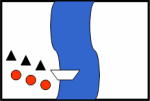 Example Problems –                        Missionaries and Cannibals
States: number of missionaries, cannibals, and the boat near the river bank

Initial state: all objects near the riverbank

Operators:  move the boat with m missionaries and c cannibals to the other side of the river
no more cannibals than missionaries on   either river bank or in boat
boat holds at most 2 occupants


Goal:  all objects on the far river bank

Path cost:  1 per river crossing

Missionaries and cannibals applet
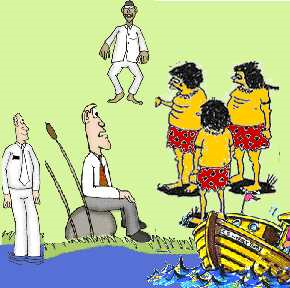 The complete search space is
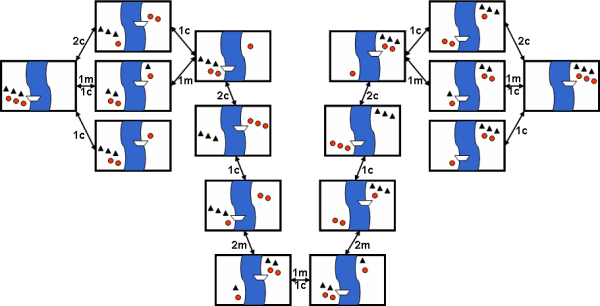 Cannibal
Missionary
breadth first search
Solution:-
The state of this problem can be defined as
	{(mi,  cj) | mi = 0, 1, 2, 3, and cj = 0, 1, 2, 3} where 
	 mi represents the number of missionaries on one side of a river, and
	 cj represents the number of cannibals on the same side of the river. 
The initial state is (3, 3) at bank 1 and (0, 0) at bank 2.
It means that three missionaries and three cannibals are on one side (Bank 1) of a river and  ( 0, 0) on another side (bank 2) of the river. 
The goal state is to get (3,3) at bank 2 and (0,0) at bank 1.
Solution:-
…

To solve this problem, we will make the following assumptions:
The number of cannibals should be less than the number of missionaries on either side.
2.   Only one boat is available to travel.
Only one or a maximum of two people can go in the boat at a 
      time.
4.   All six have to cross the river from the bank.
There is no restriction on the number of trips that can be made to reach the goal.
6.   Both the missionaries and cannibals can row the boat.
Production Rules for Missionaries mi and Cannibal cj Problem.
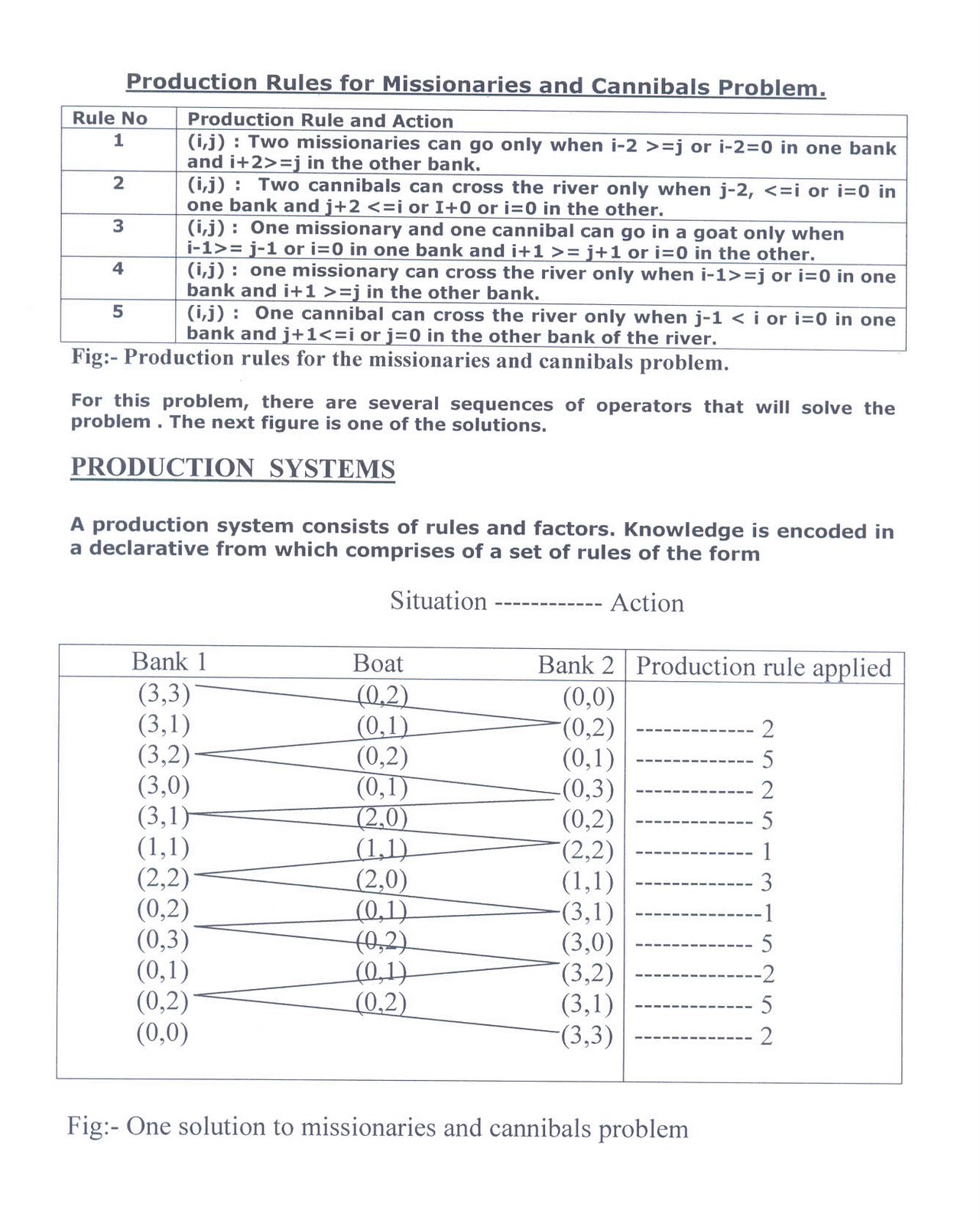 from collections import deque

class State:
    def __init__(self, missionaries, cannibals, boat):
        self.missionaries = missionaries
        self.cannibals = cannibals
        self.boat = boat

    def is_valid(self):
        if self.missionaries < 0 or self.cannibals < 0:
            return False
        if self.missionaries > 3 or self.cannibals > 3:
            return False
        if self.missionaries < self.cannibals and self.missionaries > 0:
            return False
        if 3 - self.missionaries < 3 - self.cannibals and 3 - self.missionaries > 0:
            return False
        return True

    def is_goal(self):
        return self.missionaries == 0 and self.cannibals == 0 and self.boat == 0

    def __eq__(self, other):
        return self.missionaries == other.missionaries and self.cannibals == other.cannibals and self.boat == other.boat

    def __hash__(self):
        return hash((self.missionaries, self.cannibals, self.boat))

    def __repr__(self):
        return f"State({self.missionaries}, {self.cannibals}, {self.boat})"


def get_successors(state):
    successors = []
    moves = [(1, 0), (2, 0), (0, 1), (0, 2), (1, 1)]
    for move in moves:
        if state.boat == 0:  # Boat is on the near side
            new_state = State(state.missionaries - move[0], state.cannibals - move[1], 1)
        else:  # Boat is on the far side
            new_state = State(state.missionaries + move[0], state.cannibals + move[1], 0)
        if new_state.is_valid():
            successors.append(new_state)
    return successors


def bfs(initial_state):
    visited = set()
    queue = deque([initial_state])
    while queue:
        state = queue.popleft()
        if state.is_goal():
            return state
        visited.add(state)
        successors = get_successors(state)
        for successor in successors:
            if successor not in visited:
                queue.append(successor)
    return None


def print_solution(solution):
    path = []
    while solution:
        path.append(solution)
        solution = solution.parent
    for t in reversed(path):
        print(t)


initial_state = State(3, 3, 1)
solution = bfs(initial_state)
print_solution(solution)
WaterJugProblem

Statement:-       
Given 2 jugs, one 4-gallon jug and one 3-gallon jug. 
Neither has any measuring markers on it. 
A pump can be used to fill the jugs with water. 

How can we get exactly 2 gallons of water into the 4-gallon jugs?
( 0  0)
( 0  4)
( 3  1)
( 0  1)
( 1  0)
( 1  4)
( 3  2)
(0, 0)
	(0, 3)
	(3, 0)
	(3, 3)
	(4, 2)
	(0, 2)
	(2, 0)
4 gl
(4, 1)
3 gl
To solve this, we must make some assumptions not mentioned in the problem. They are

We can fill a jug from the pump.
We can pour water out of a jug to the ground.
We can pour water from one jug to another.
There is no measuring device available.
The Water Jugs Problem
Example Problems –Water Jug
States: Contents of 4-gallon jug X and 3-gallon jug Y

Initial state: (0, 0)

Operators:
   fill jug X from the faucet
   pour contents of jug X into jug Y until Y is full
   dump contents of jug X down drain

Goal:  (2, n)

Path cost:  1 per fill the jug
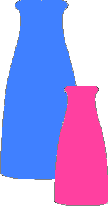 X
Y
Production rules for the water jug problem
(0, 0)
	(0, 3)
	(3, 0)
	(3, 3)
	(4, 2)
	(0, 2)
	(2, 0)
Initialization:
Start State: (0,0)
Apply Rule 2:
(X,Y | Y < 3)    →          (X, 3)
			  {Fill 3-gallon jug}
Now the state is (0, 3)

Iteration 1:
Current State: (0, 3)
Apply Rule 7:




Now the state is (3, 0)
Iteration 2:
Current State : (3,0)
Apply Rule 2:
(X, Y | Y < 3)     →      (3, 3)
			{Fill 3-gallon jug}
Now the state is (3, 3)

Iteration 3:
Current State:(3, 3)
Apply Rule 5:




Now the state is (4, 2)
(0, 0)
	(0, 3)
	(3, 0)
	(3, 3)
	(4, 2)
	(0, 2)
	(2, 0)
(0, 0)
	(0, 3)
	(3, 0)
	(3, 3)
	(4, 2)
	(0, 2)
	(2, 0)
Iteration 4:
Current State : (4, 2)
Apply Rule 3:



Now the state is (0, 2)

Iteration 5:
Current State : (0, 2)
Apply Rule 9:



Now the state is (2, 0)
Goal Achieved.
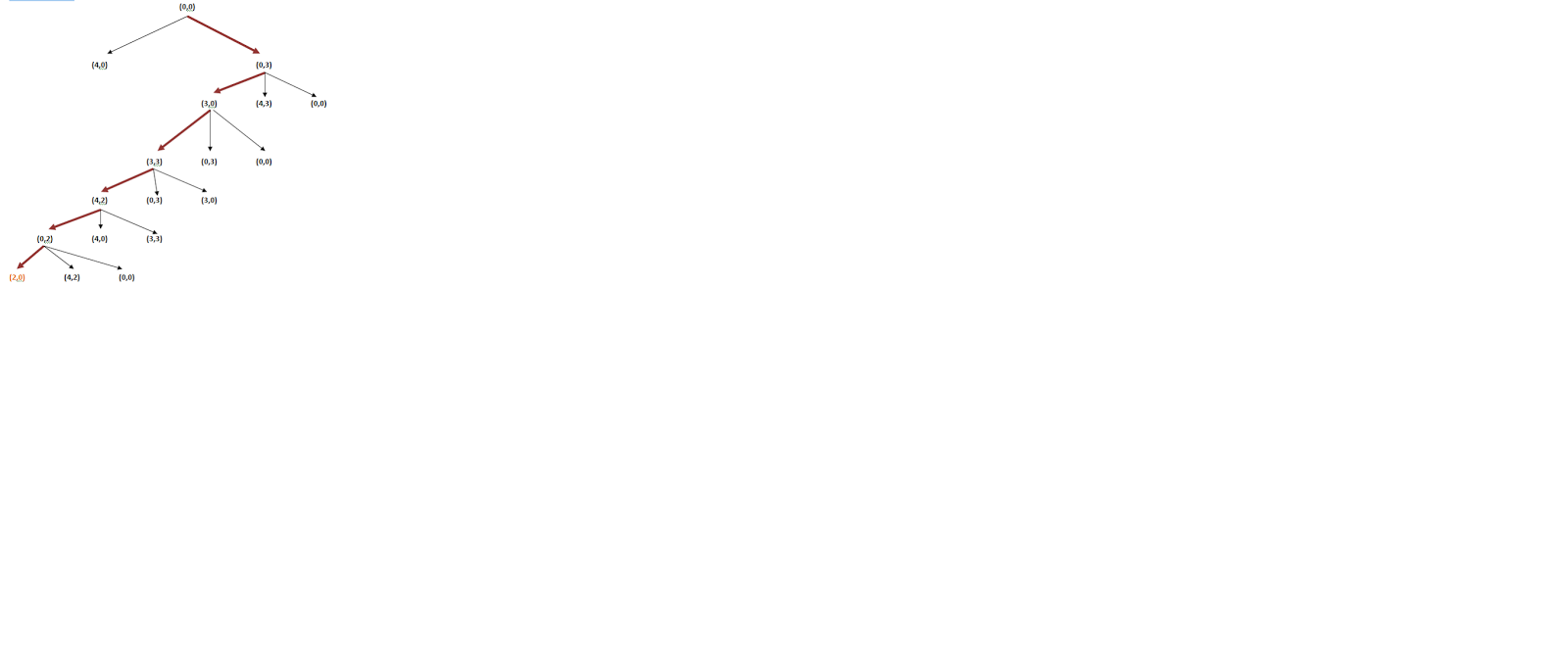 State Space Tree:
(1, 3)
(1, 0)
(0, 3)
(0, 1)
(3, 0)
(3, 0)
(4, 1)
(2, 3)
The Water Jugs Problem – Another Way for formulating the problem.
The Water Jugs Problem
States: Determined by the amount of water in each jug. 
State Representation: Two real-valued variables, J3 and J4, indicate the amount of water in the two jugs, with the constraints: 
	0 ≤ J3 ≤ 3, 0 ≤ J4 ≤ 4 
Initial State Description: 
	J3 = 0, J4 = 0 
Goal State Description: 
	J4 = 2 ⇐ non exhaustive description
The Water Jugs Problem: Some of the Operators are:
F4: 	fill jug4 from the pump. 
	precond: J4 < 4 		effect: J′4 = 4 
E4: 	empty jug4 on the ground. 
	precond: J4 > 0 		effect: J′4 = 0 
E4-3: 	pour water from jug4 into jug3 until jug3 is full. 
	precond: J3 < 3,		 effect: J′3 = 3, 
		    J4 ≥ 3 − J3 		 J′4 = J4 − (3 − J3) 
P3-4: 	pour water from jug3 into jug4 until jug4 is full. 
	precond: J4 < 4, 		effect: J′4 = 4, 
		    J3 ≥ 4 − J4 		J′3 = J3 − (4 − J4) 
E3-4: 	pour water from jug3 into jug4 until jug3 is empty. 
	precond: J3 + J4 < 4, 	effect: J′4 = J3 + J4, 
 		    J3 > 0 			J′3 = 0
The Water Jugs Problem
Search Graph:
J3 = 0
J4 = 0
Problem:
F4
J4 = 2
J3 = 0
J4 = 0
F3
J3 = 0
J4 = 4
J3 = 3
J4 = 0
F4
E3-4
P4-3
F3
J3 = 3
J4 = 4
J3 = 3
J4 = 1
J3 = 3
J4 = 4
J3 = 0
J4 = 3
F3
…
…
…
E4
J3 = 0
J4 = 2
J3 = 2
J4 = 0
J3 = 2
J4 = 4
J3 = 3
J4 = 3
E3-4
P3-4
Real-World Search Problems
Route Finding 
	(computer networks, airline travel planning systems, . . . ) 
Travelling Salesman Optimization Problem 
	(package delivery, automatic drills, . . . ) 
Layout Problems 
	(VLSI layout, furniture layout, packaging, . . . ) 
Assembly Sequencing 
	(assembly of electric motors, . . . ) 
Task Scheduling 
	(manufacturing, timetables, . . . )
More Sample Search Problems
Graph coloring
Protein folding
Game playing
Airline travel
Proving algebraic equalities
Robot motion planning
Problem Solution
A problem’s solution is a description of how to reach a goal state from the initial state: 
Examples:
n-puzzle 
route-finding problem 
assembly sequencing 
Occasionally, a problem’s solution is simply a description of the goal state itself: 
Examples:
8-queen problem 
scheduling problems 
layout problems
Other Problem Examples for References
Example Problems – Robot Assembly
States: real-valued coordinates of
 robot joint angles
 parts of the object to be assembled
	
Operators/Actions:  rotation of joint angles - continuous motions of robot joints
	
Goal test:  complete assembly

Path cost:  time to complete assembly
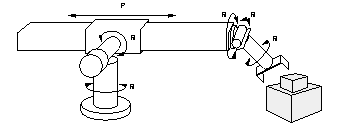 Example Problems – Towers of Hanoi
States: combinations of poles and disks
	
Operators:  move disk x from pole y to pole z subject to constraints
cannot move a disk on top of a smaller disk
cannot move a disk if other disks on top of the disk
	
Goal test:  disks from largest (at the bottom) to smallest on the goal pole

Path cost:  1 per move

Towers of Hanoi applet
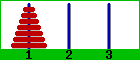 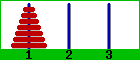 1                 2                 3
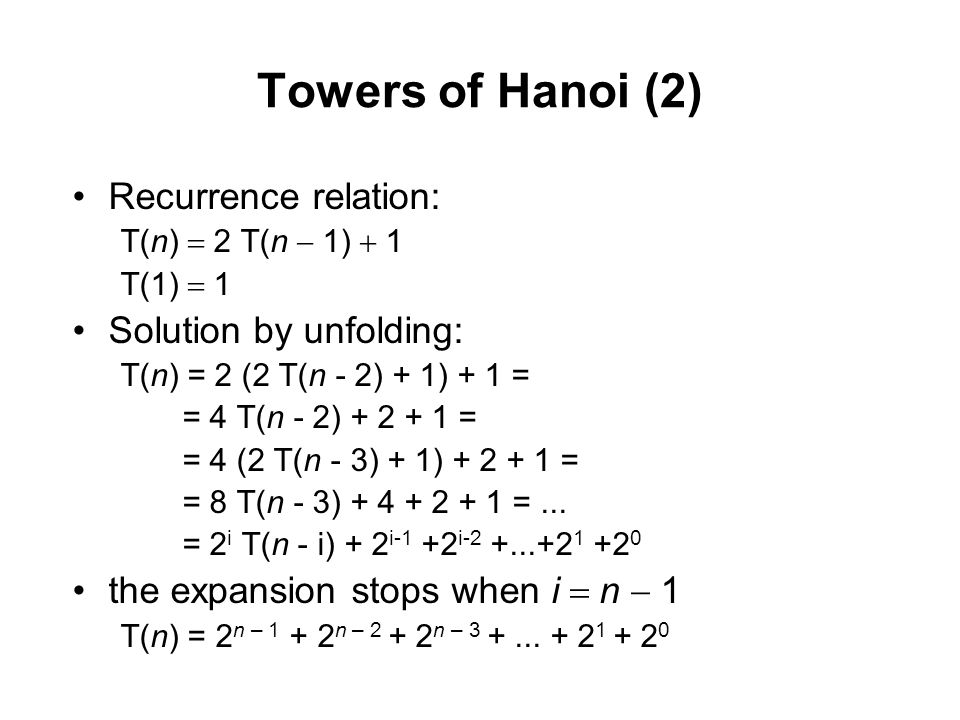 Example Problems – Towers of Hanoi
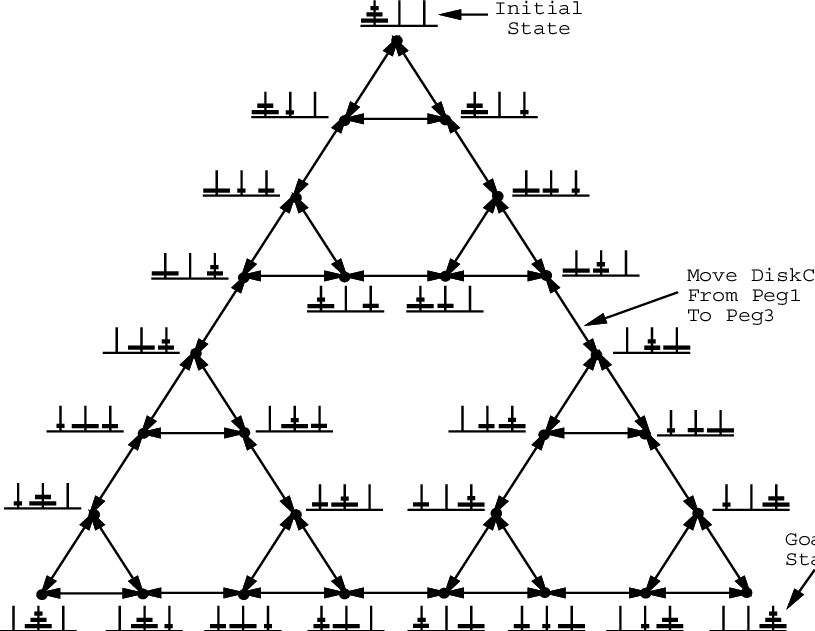 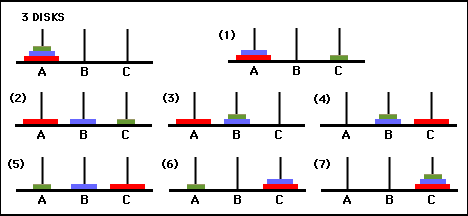 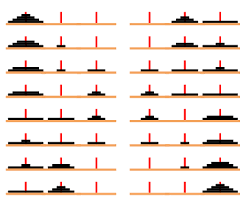 Example Problems – Rubik’s Cube
States: list of colors for each cell on each face

Initial state: one specific cube configuration

Operators/actions:  rotate row x or column y on face z direction a

Goal:  configuration has only one color on each face

Path cost:  1 per move

Rubik’s cube applet
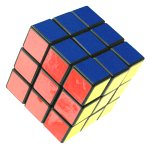 Example Problems – Eight Queens
States: locations of 8 queens on chess board

Initial state: one specific queen configuration

Operators/Actions:  move queen x to row y and column z

Goal:  no queen can attack another (cannot be in the same row, column, or diagonal)

Path cost:  0 per move

Eight queens applet
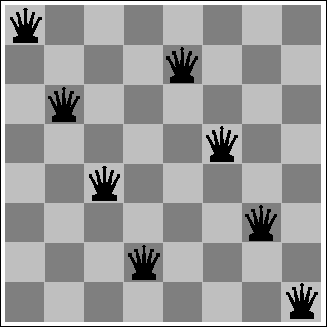 Example Problems – Eight Queens
The eight queens puzzle has 92 distinct solutions. If solutions that differ only by the symmetry operations of rotation and reflection of the board are counted as one, the puzzle has 12 solutions. These are called fundamental solutions.

The problem of finding all solutions to the 8-queens problem can be quite computationally expensive, as there are 4,426,165,368 (i.e., 64C8) possible arrangements of eight queens on an 8×8 board, but only 92 solutions if using the brute-force computational techniques. ..
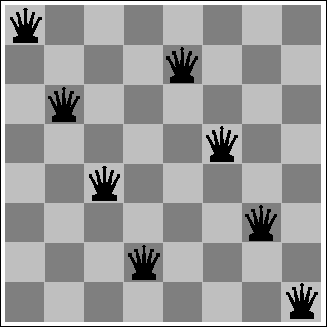 Backtracking Algorithm
The idea is to place queens one by one in different columns, 
starting from the leftmost column. 
When placing a queen in a column, 
We check for clashes with already placed queens. 
In the current column, 
If we find a row for which there is no clash, 
We mark this row and column as part of the solution. 
If we do not find such a row due to clashes, 
then we backtrack and return false.
Backtracking AlgorithmThe idea is to place queens one by one in different columns, starting from the leftmost column.
Start in the leftmost column 
If all queens are placed, return true  
Try all rows in the current column. 
       Do the following for every tried row. 
If the queen can be placed safely in this row 
      then mark this [row, column] as part of the solution and 
      recursively check if placing queen here leads to a solution. 
b)   If placing the queen in [row, column] leads to a solution 
      then return true. 
c)   If placing queen doesn't lead to a solution 
      then unmark this [row, column] (Backtrack) and 
              go to step (a) to try other rows. 
In 3), if all rows have been tried and nothing worked, 
      return false to trigger backtracking.
More on Graphs